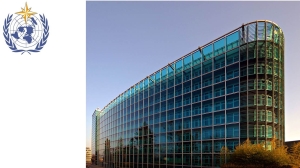 Groundwater Information NetworkGroundwater Geoscience Program
Ninth Hydrology DWG Workshop
Geneva, Switzerland
Eric Boisvert & Boyan Brodaric
18 September 2018
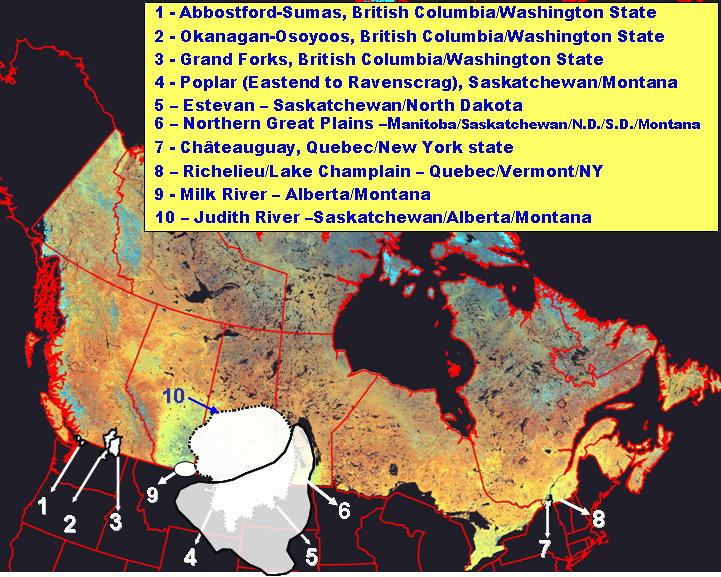 (Rivera, 2009)
Groundwater in Canada
~25% of Canadians rely on groundwater
population > 20M affected near border
gaps in data for key aquifers
GW data in Canada
Distributed, Uncoordinated data
   	Feds (< 10), provs & terrs (<50), municipalities (100s?), watershed authorities (100s?), academics (?)
Heterogeneous data
	Data use, content, structure, systems (databases, sensors)
Variable Volume
	Use (e.g. extraction, vulnerability):      ?
	Budgets (e.g. regional recharge):        100s?
	Reservoirs (e.g. aquifers): 	       100s – 1000s
	Observations (e.g. wells, monitoring): 1Ms – 10Ms – 1Bs?
Variable Quality
    Completeness, consistency, methods, positioning
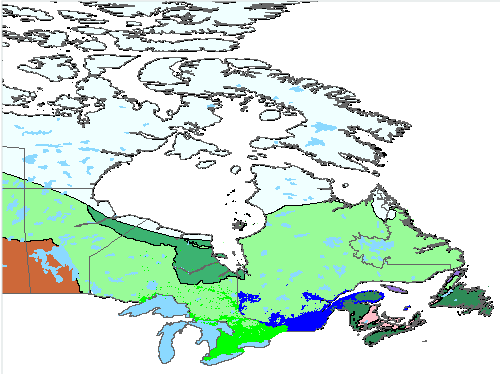 Quebec rock type
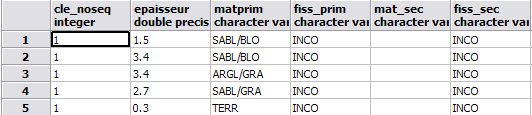 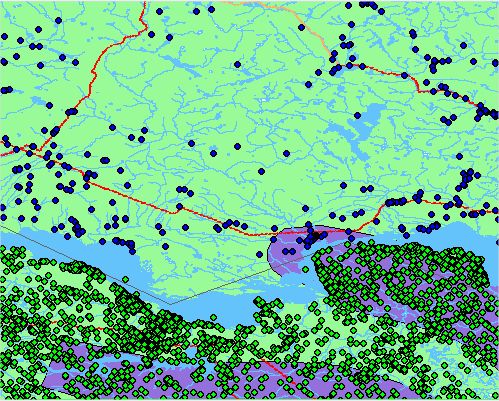 Ontario rock type
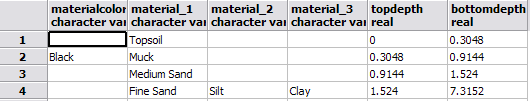 GW data in Canada: heterogeneity
Ontario & Quebec 
   	syntactic, schematic, semantic heterogeneity in water-well data
2003-2013: Recommendations
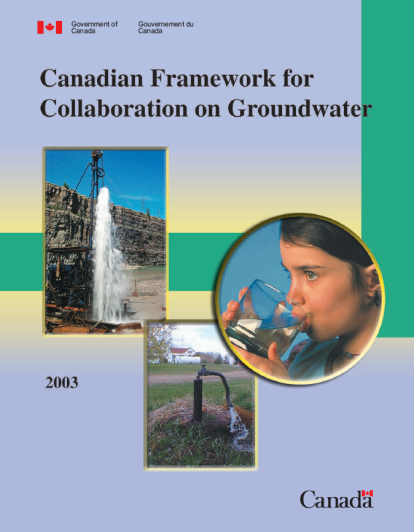 Findings
Data is hard to find & use
Data gaps & poor quality
Recommendations
More online access
Consolidate data
More data (use, monitoring)
Better data quality
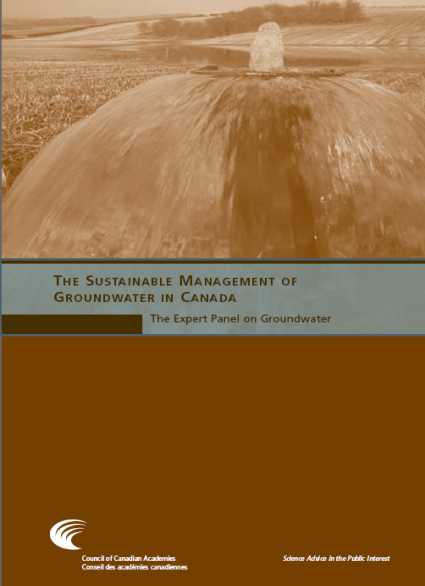 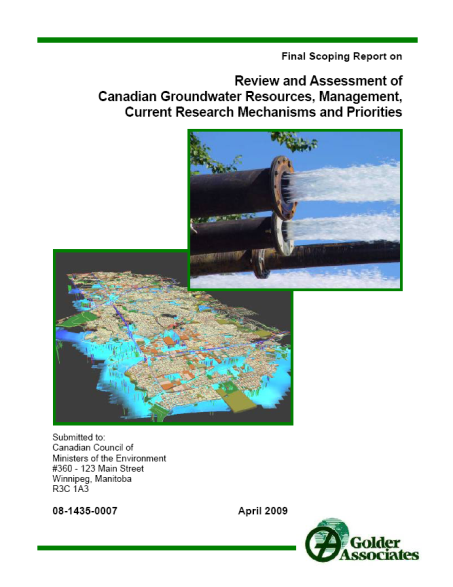 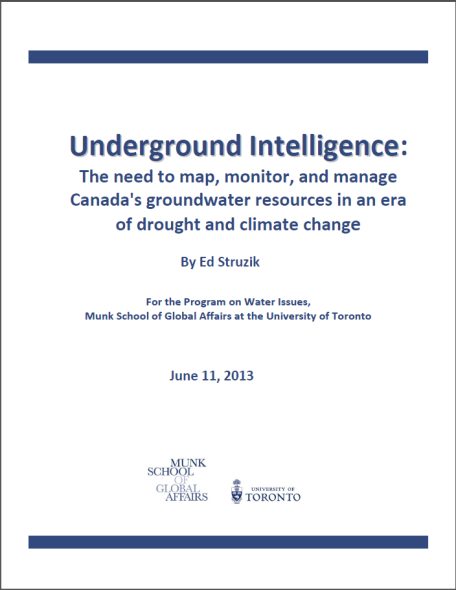 GIN
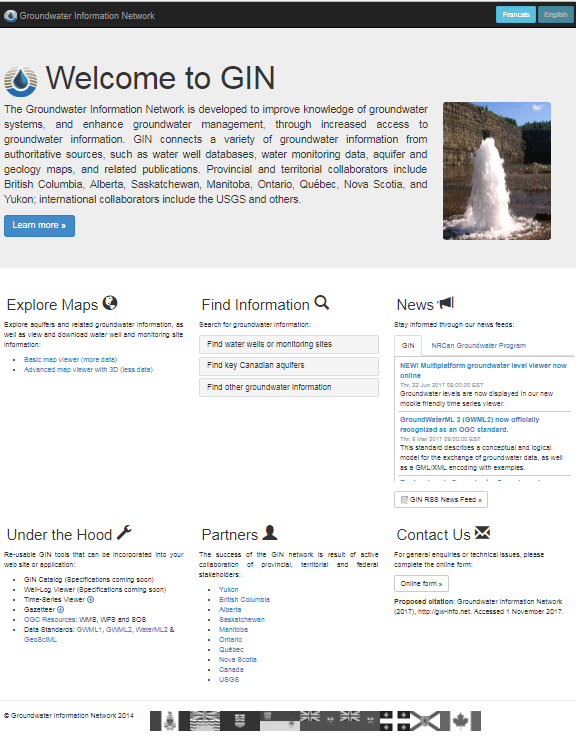 Groundwater Information Network
   	Fed-prov-terr-int’l collaboration to disseminate groundwater data online, through the use of international standards and leading geospatial methods, aligned with GOC Open Data and Open Science initiatives.
Canadian Groundwater Information Network
US National Groundwater Monitoring Network
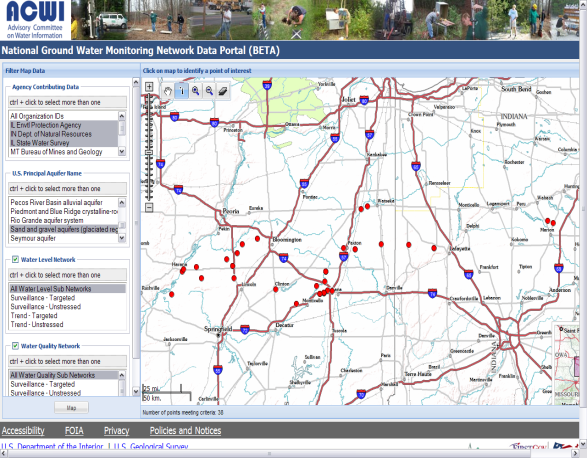 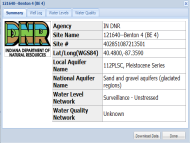 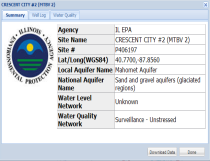 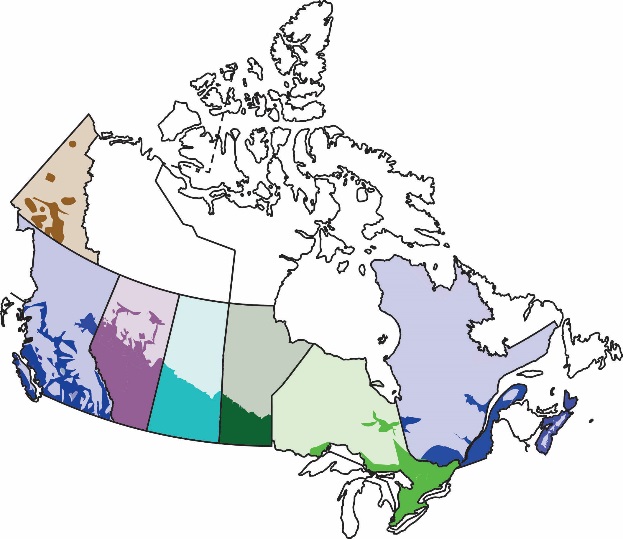 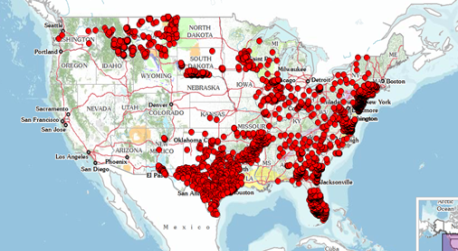 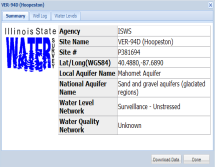 Emerging Spatial Data Infrastructures
Approach
Network-hybrid: part cache
Standards: OGC, WMO
Distributed: many sources
Seamless: transparent
Multi-access: many portals
Multi-data: wells, aquifers, monitoring, geology maps
= interoperability within and
   between nat’l data networks
Solutions: central vs distributed
Central Database
GIN
Hybrid
standards
Spatial Data Infrastructure
Spatial Data Infrastructures
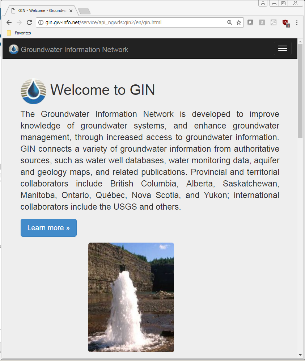 Network solution
WMS, WFS, SOS
GWML2
WaterML2
Web Service / API
Web Service / API
Bi-directional mediation (queries and responses)
Standards
GW Database
GW Database
Spatial Data Infrastructures
Reengineered GIN
Addresses technical issues of original design
Performance
Complexity
Data provider preferences
Better support for multiple APIs
GWML2
WaterML2
(WFS, SOS)
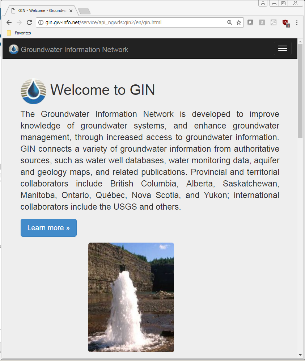 Cache
Web Service / API
Web Service / API
Periodic update from heterogenous sources
Unidirectional mediation
GW Database
GW Database
Data standards
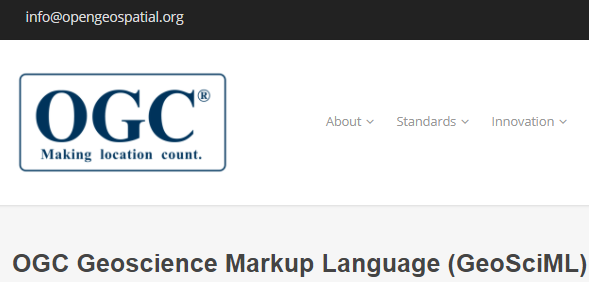 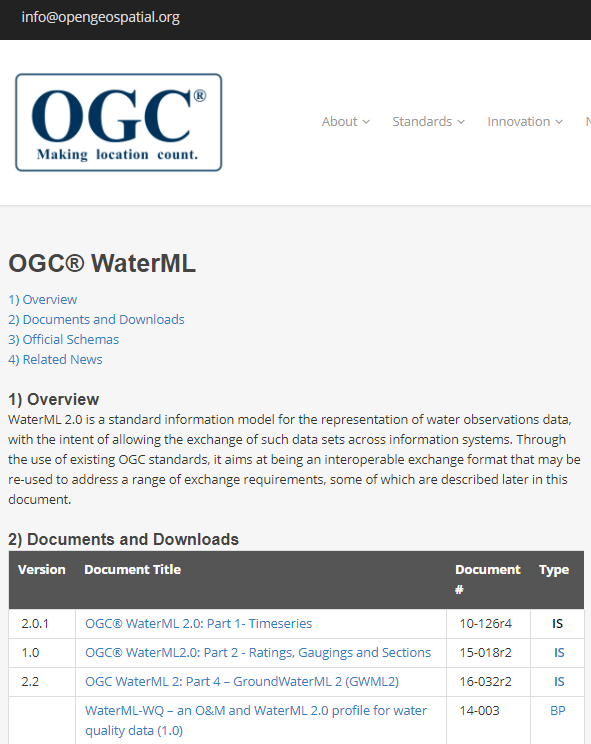 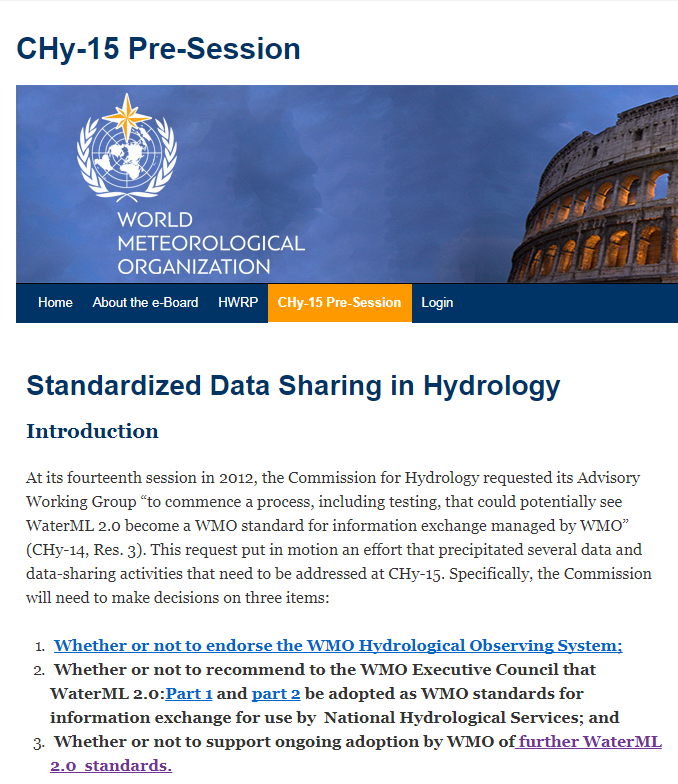 GroundWaterML2
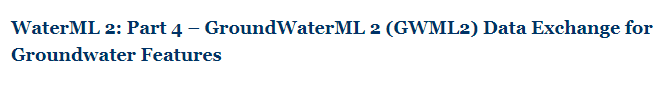 GW Interoperability: wells
CAN: water wells (9 provinces)
USA: water wells (USGS, 50+ states)
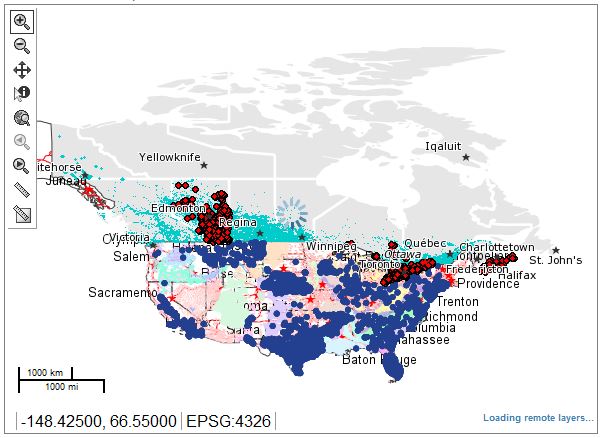 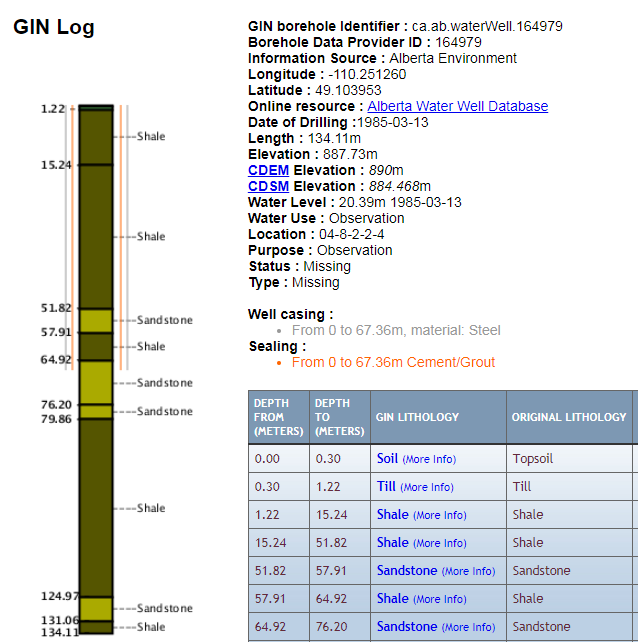 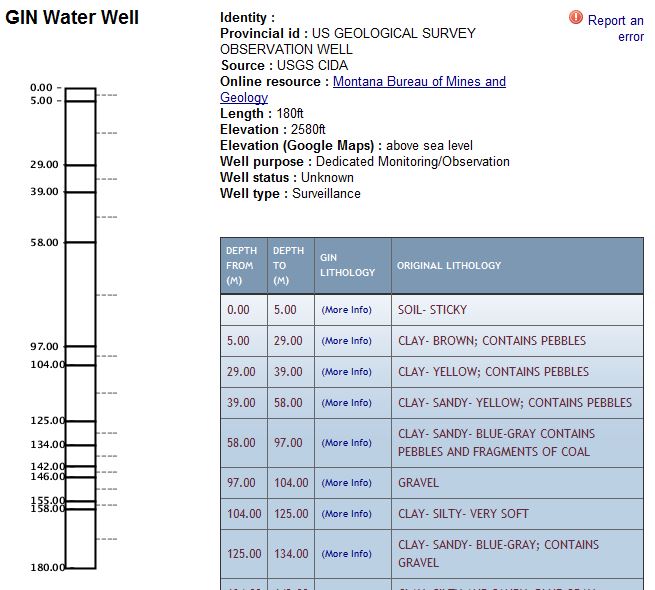 GW Interoperability: monitoring data
CAN: groundwater level (5 provinces)
USA: groundwater level & quality (USGS, 50+ states)
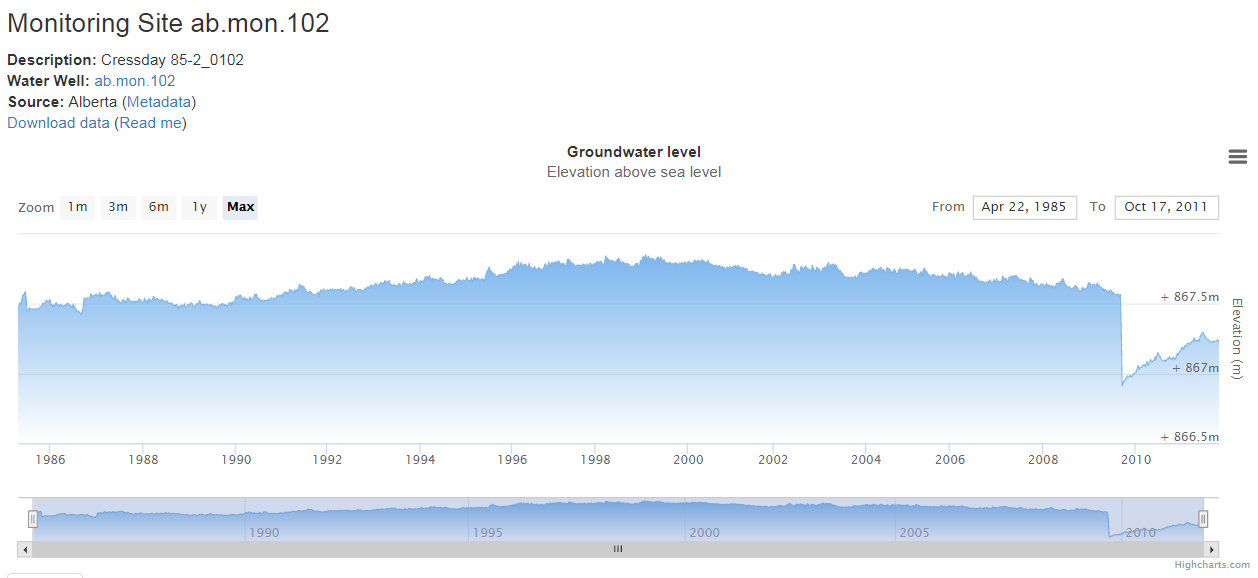 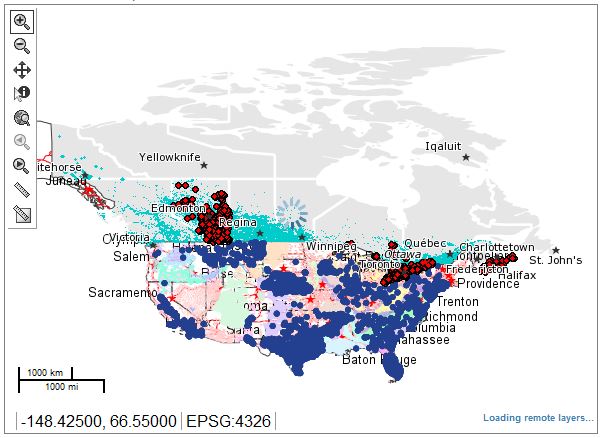 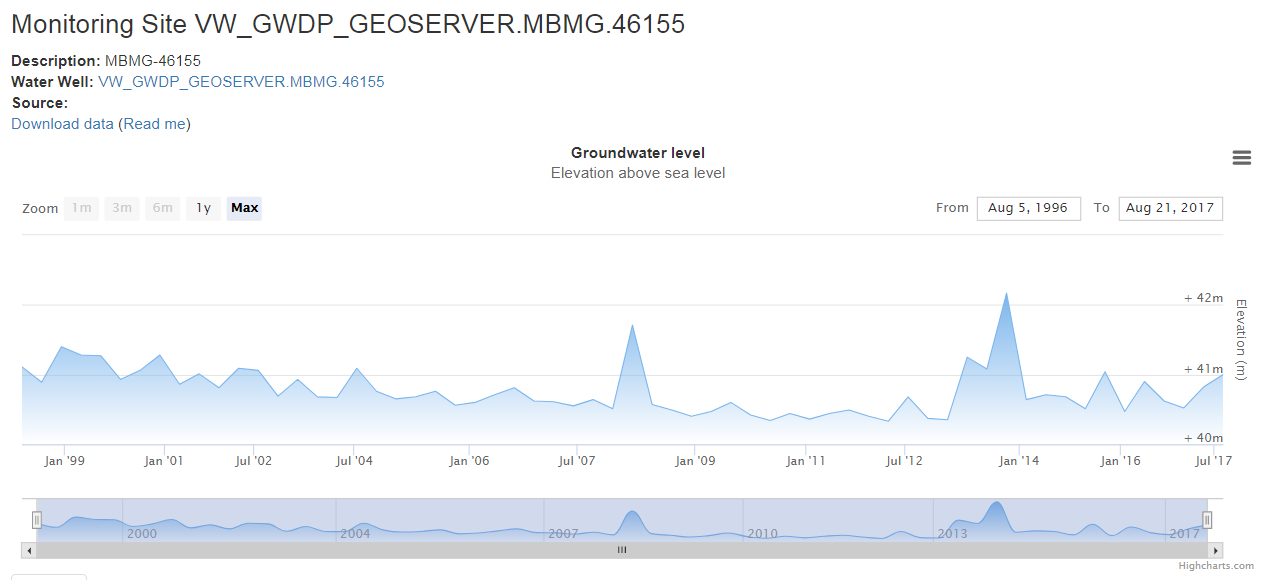 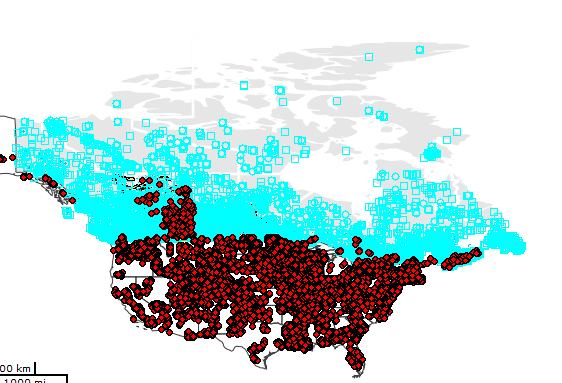 Interoperability: other, national
FGP (Federal Geospatial Platform)
Open GOC Portal
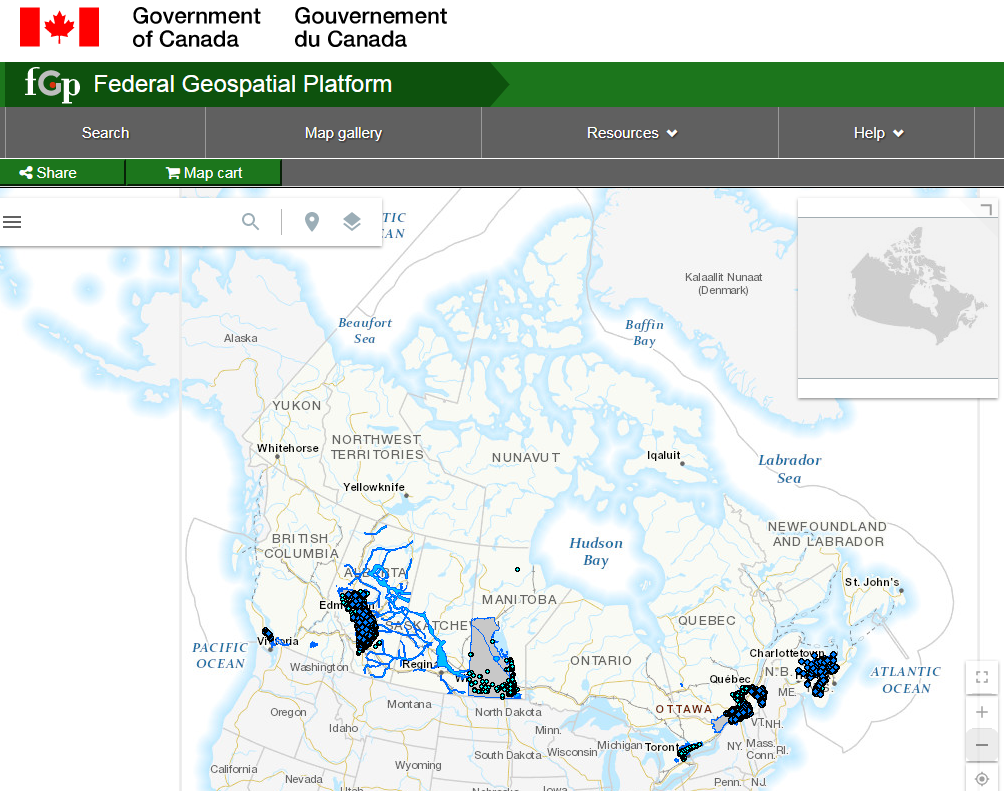 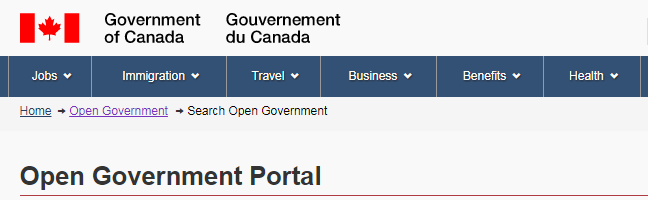 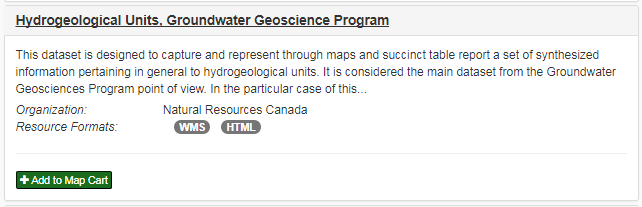 PIN (Permafrost Info Network - CCGP)
surface water: hydrometric network
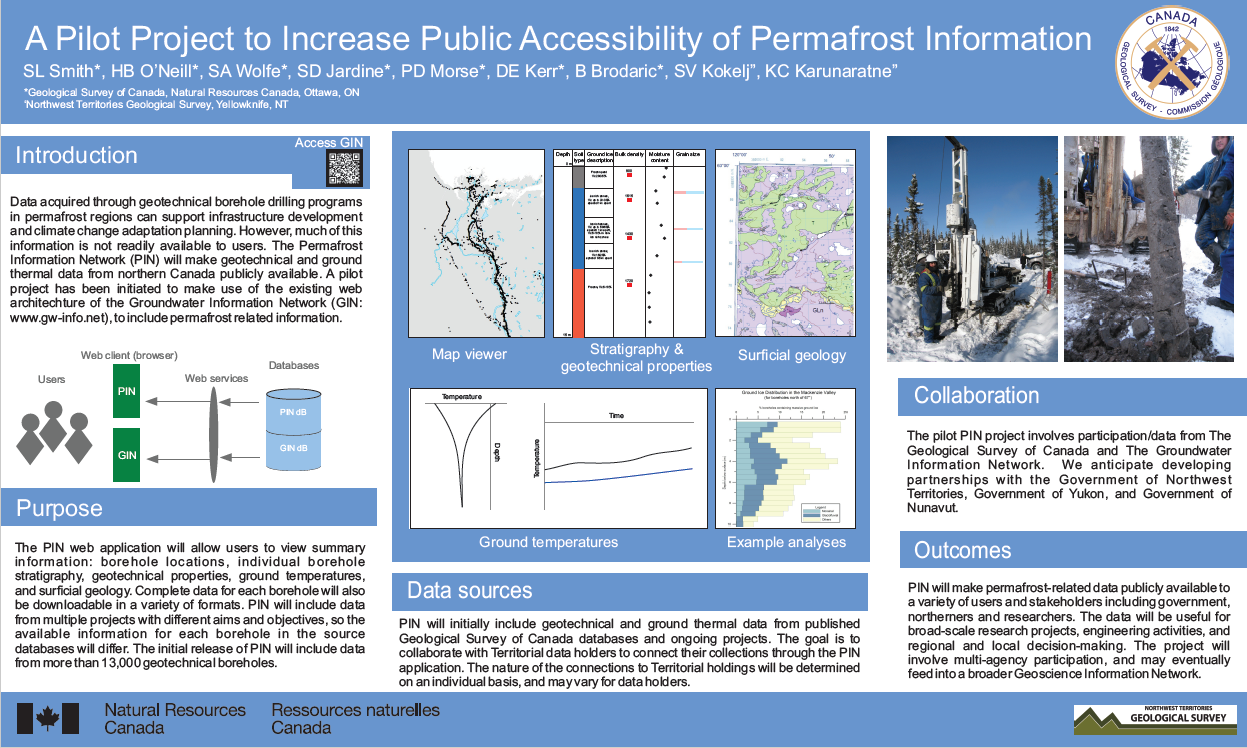 …coming soon
Applications: international
global groundwater modeling
global groundwater monitoring
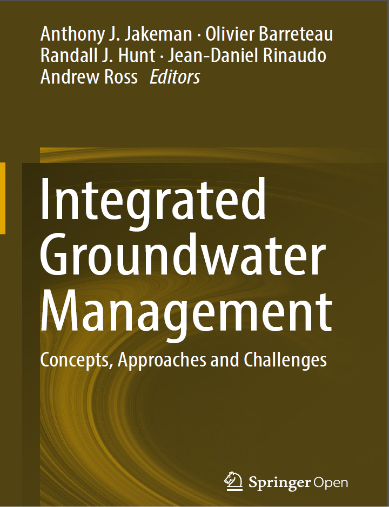 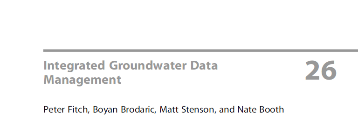 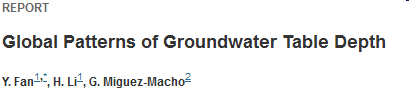 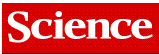 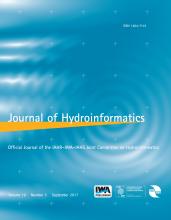 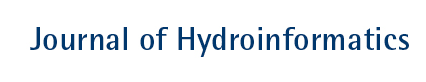 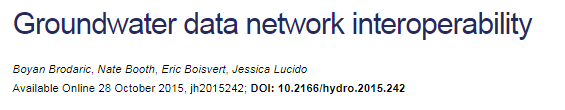 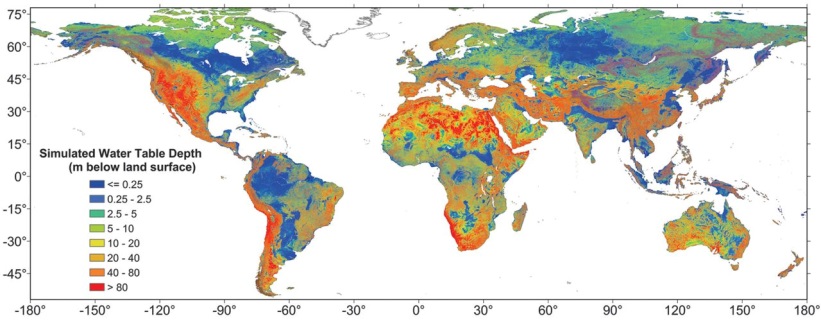 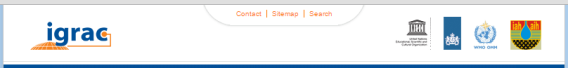 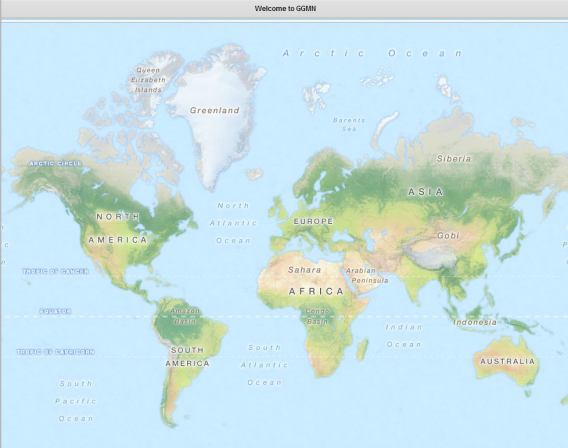 national water accounting
interoperability: international
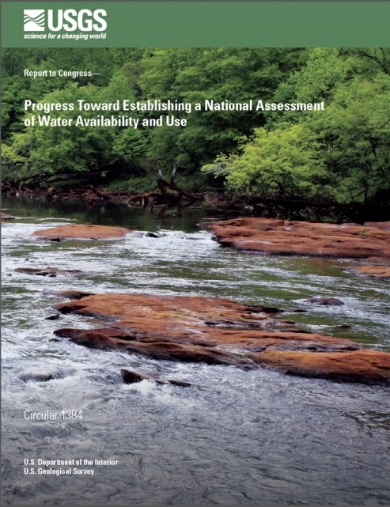 …coming soon
Challenge: full water cycle support
“…effective land and water management requires a clear understanding of the linkages between ground water and surface water as it applies to any given hydrologic setting.”
Robert M. Hirsch, Chief Hydrologist, USGSFrom USGS Circular 1139
Final Thoughts
Canadian national Groundwater Info Network is operational and thriving
Spatial Data Infrastructure + Linked Data technologies
    “Open Data” and “Open Science” foundations
Toward a North American groundwater data network
Best practice candidate for geoscience data management and distribution
Thank you – MerciGIN: CAN Groundwater Information Network 
         Groundwater Geoscience Program
http://gw-info.net
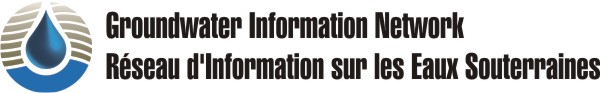 GIN TeamEric Boisvert
Boyan Brodaric (Lead)
Héryk Julien
Francois Létourneau
Charles Logan
Alex Smirnoff
Notable ContributorsYves Michaud
Christine Rivard
Alfonso Rivera
Hazen Russell
David Sharpe
GGP project leaders (past, present)